Minos Muck
CUB Bio Fouling
CUB ICW Strainers
Minos Muck
What, Me Worry?
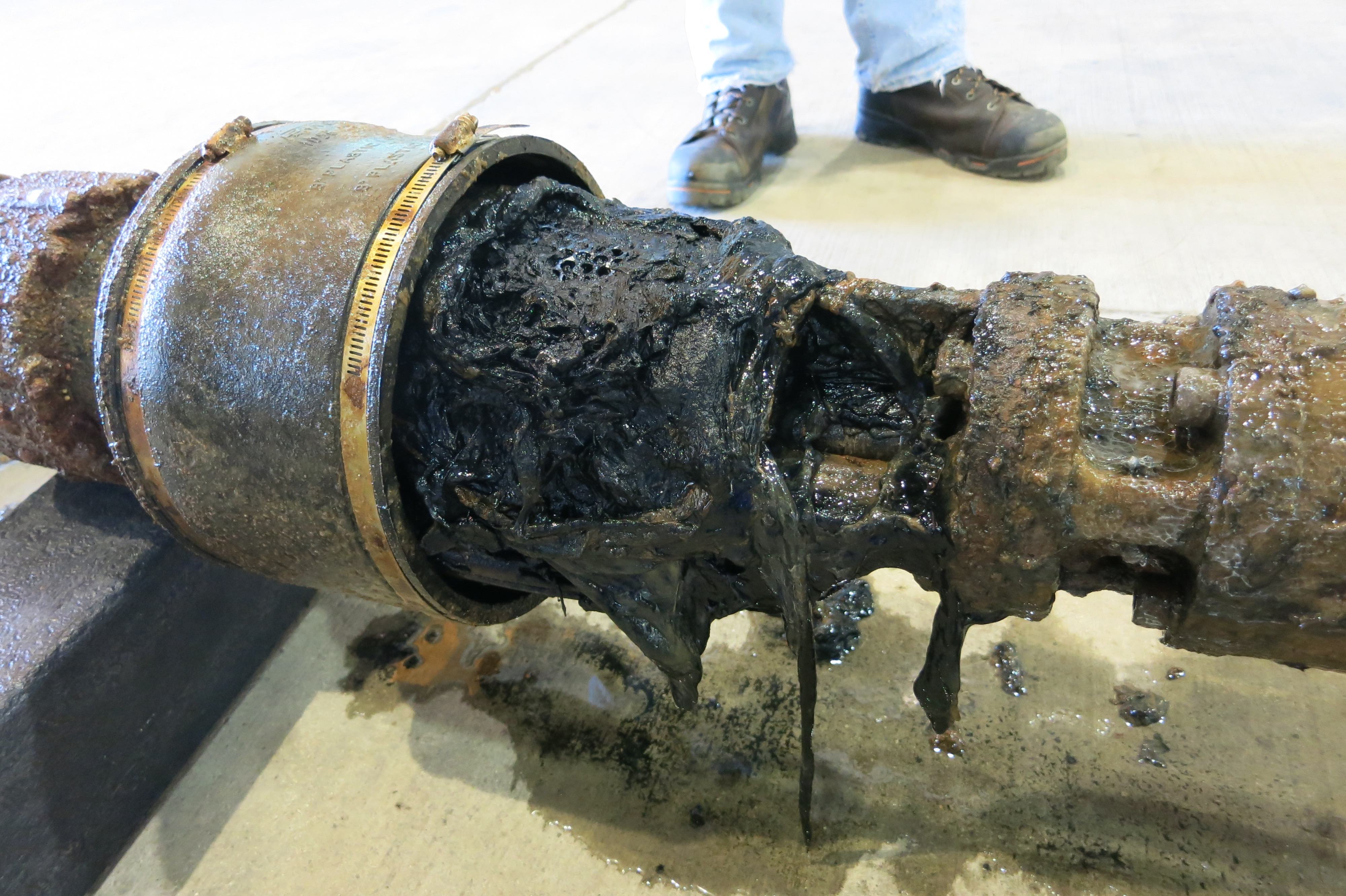 Minos Muck Millpond
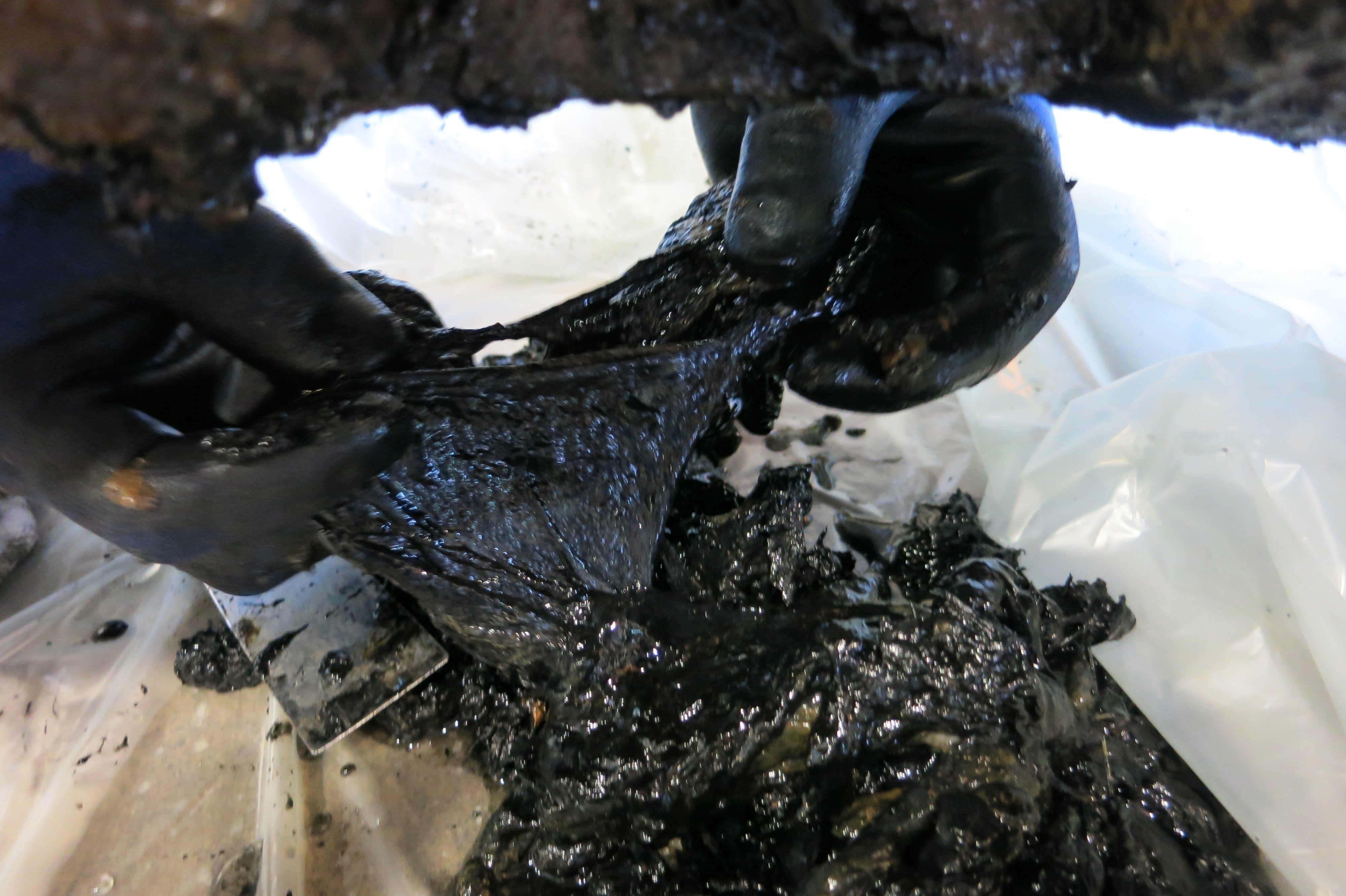 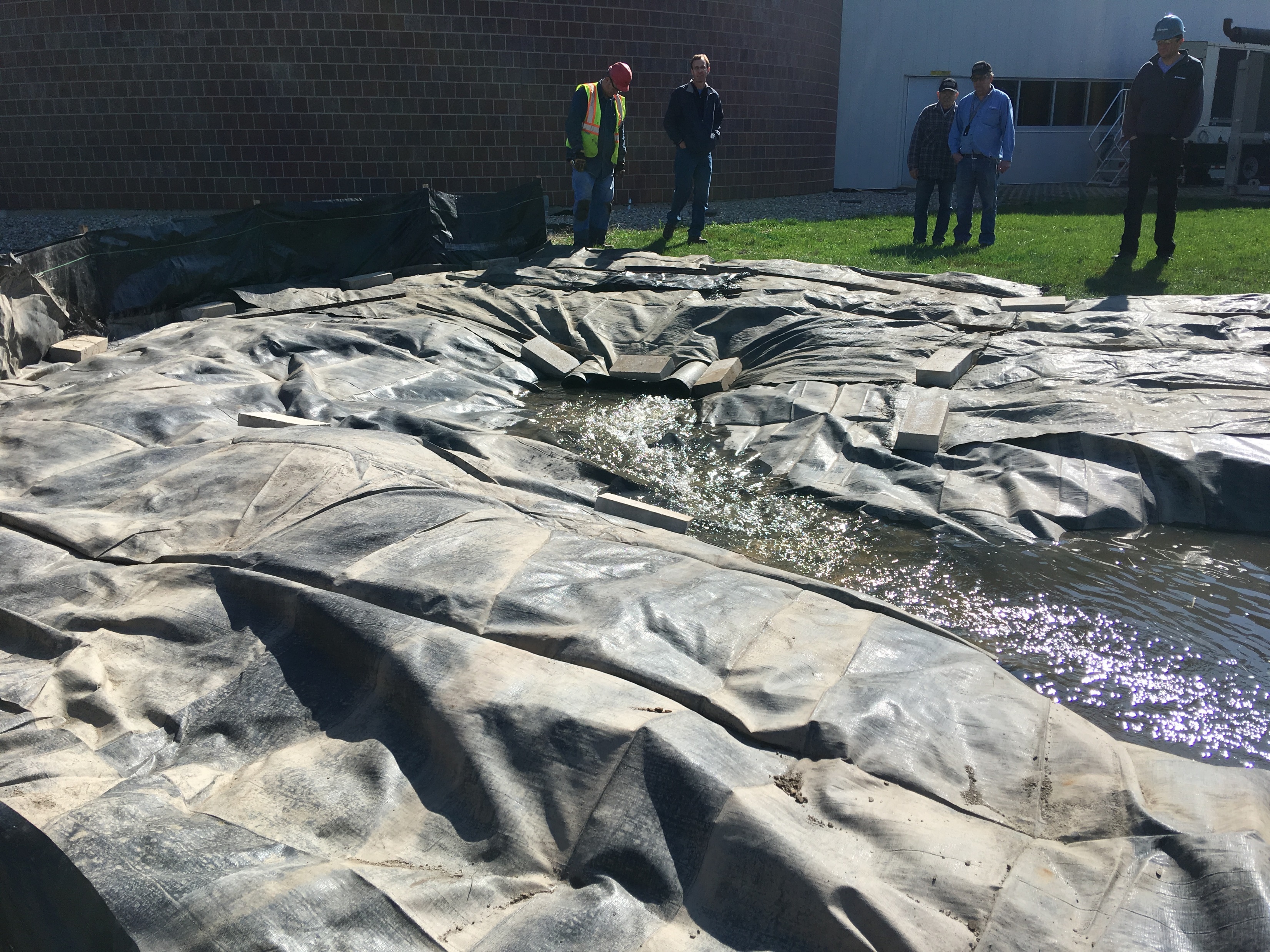 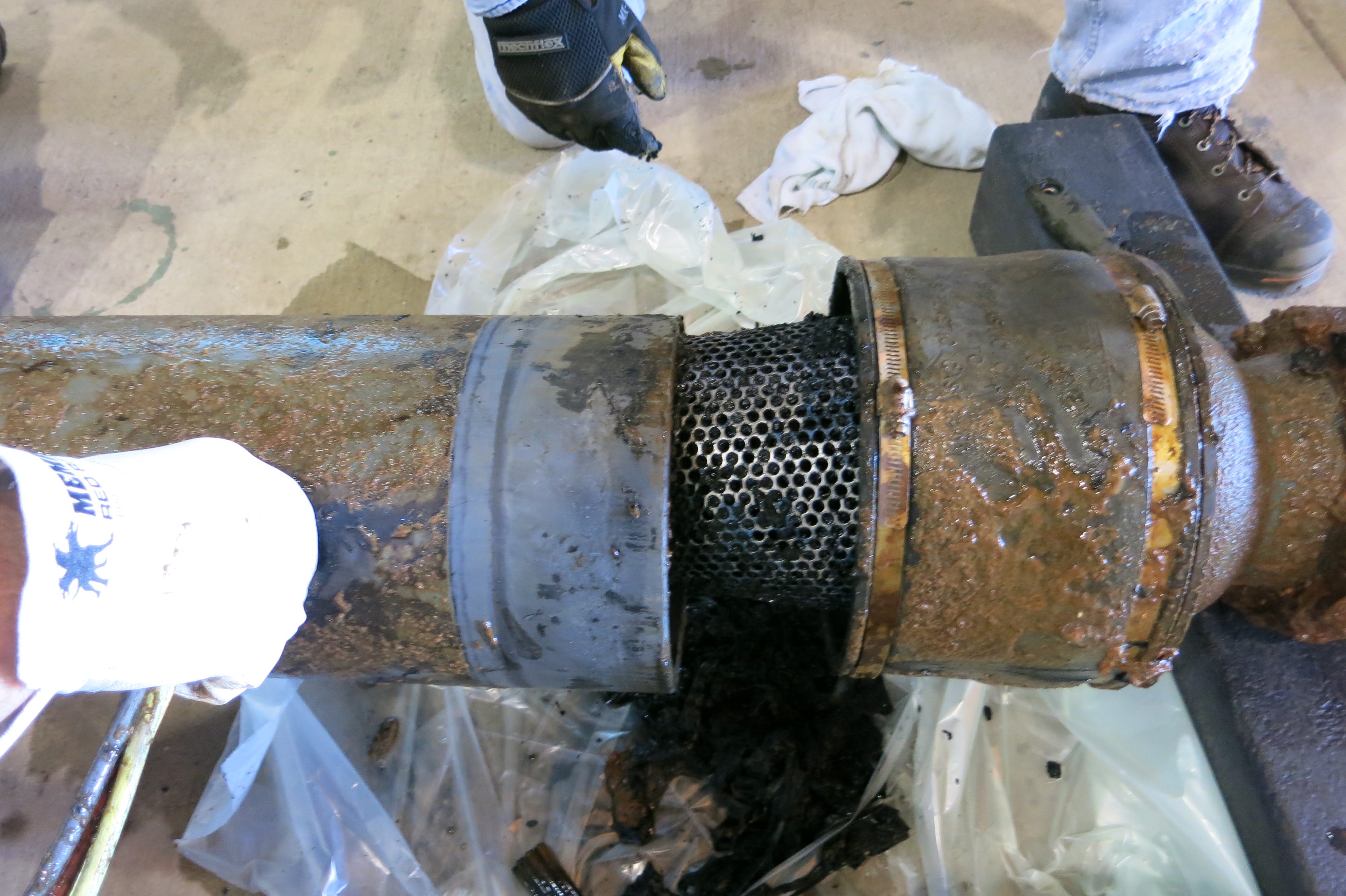 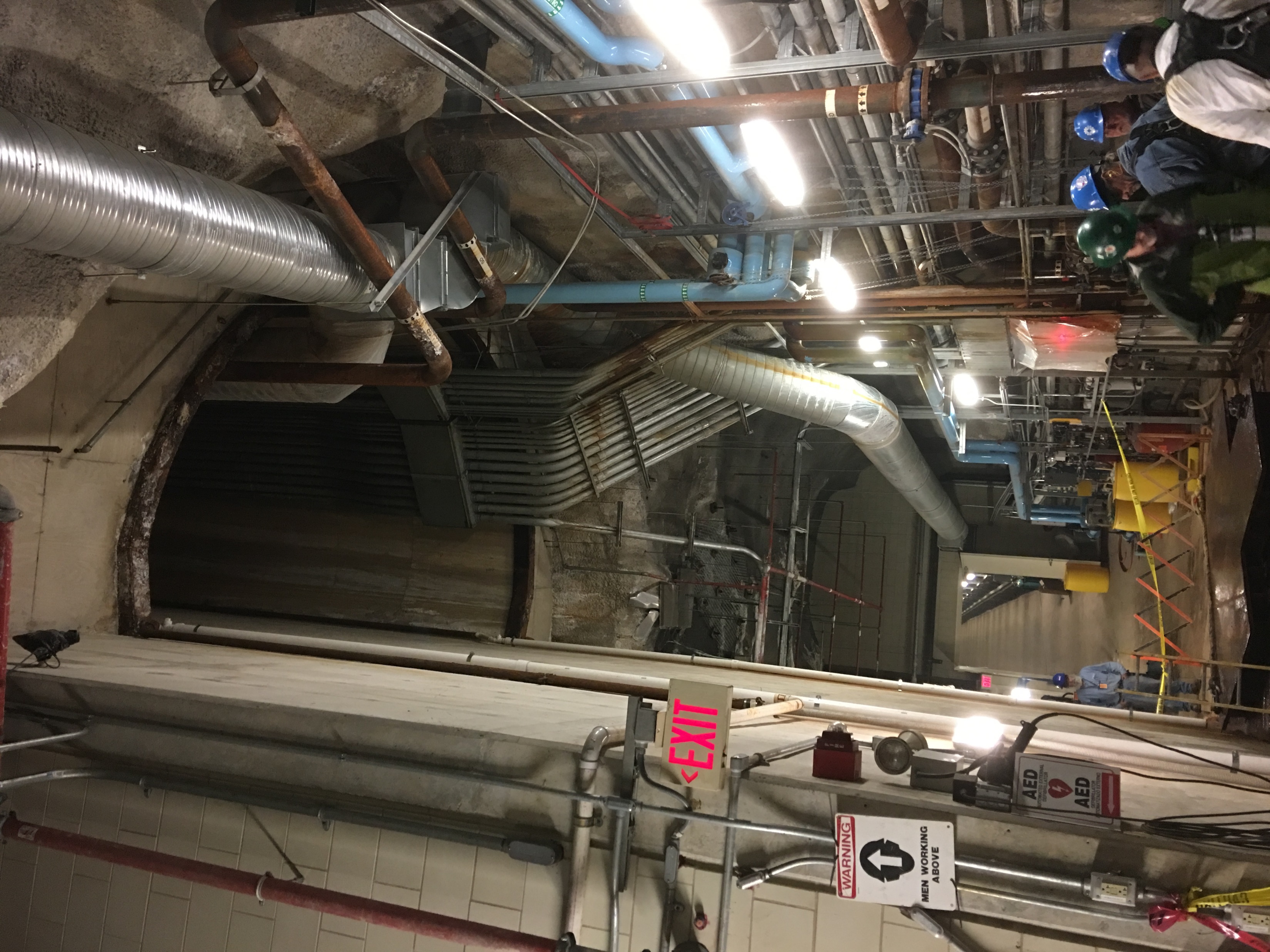 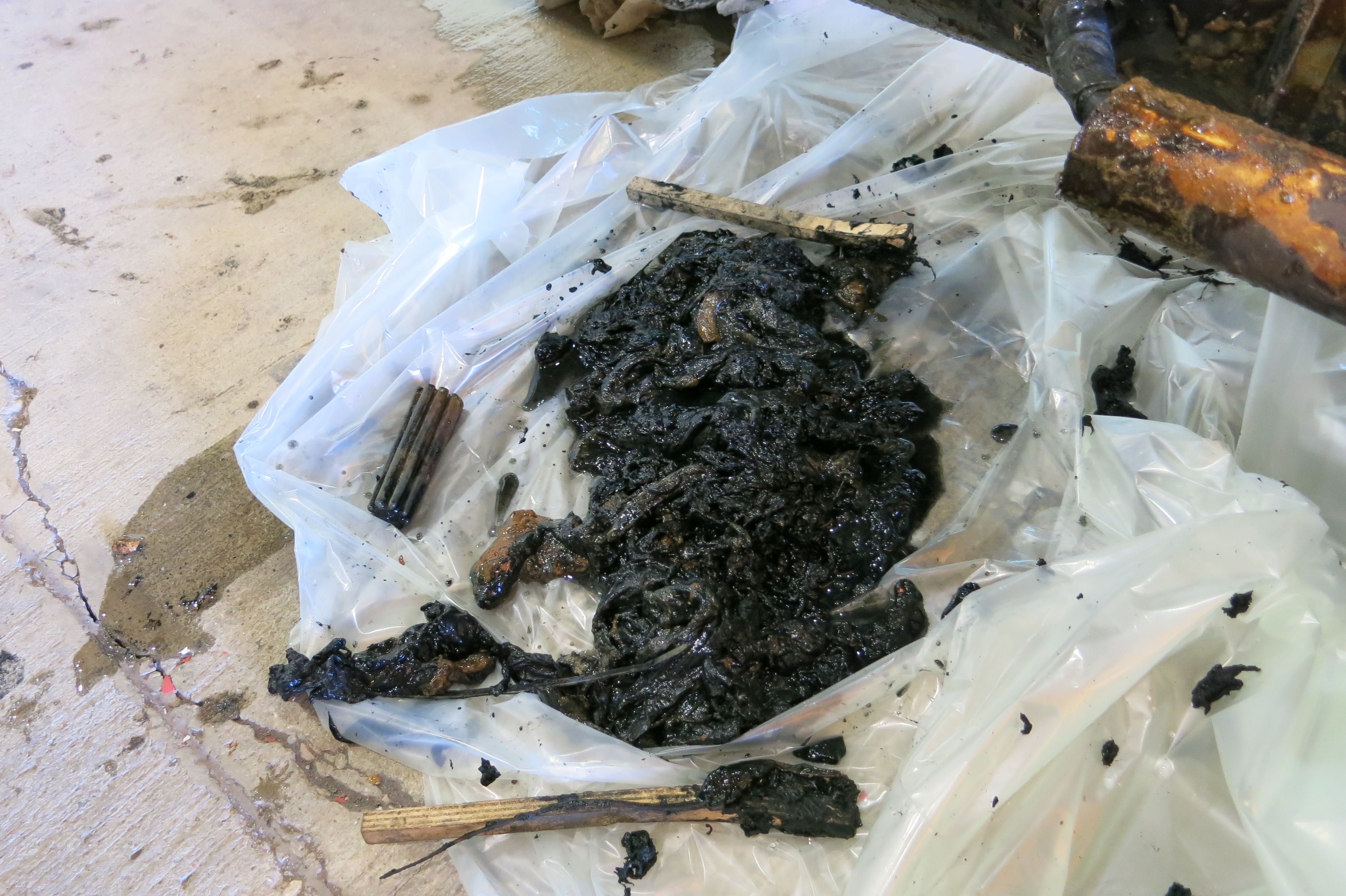 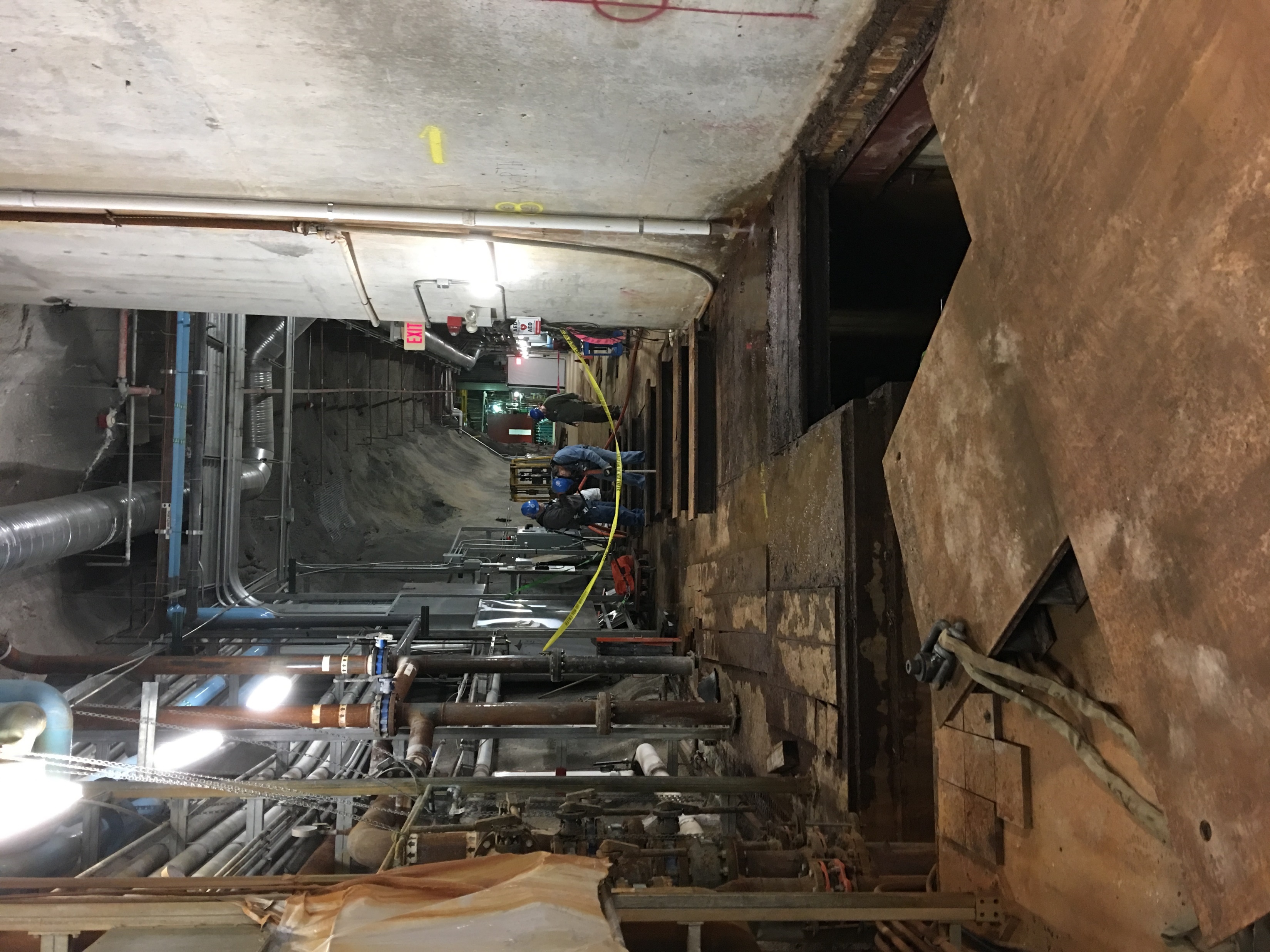 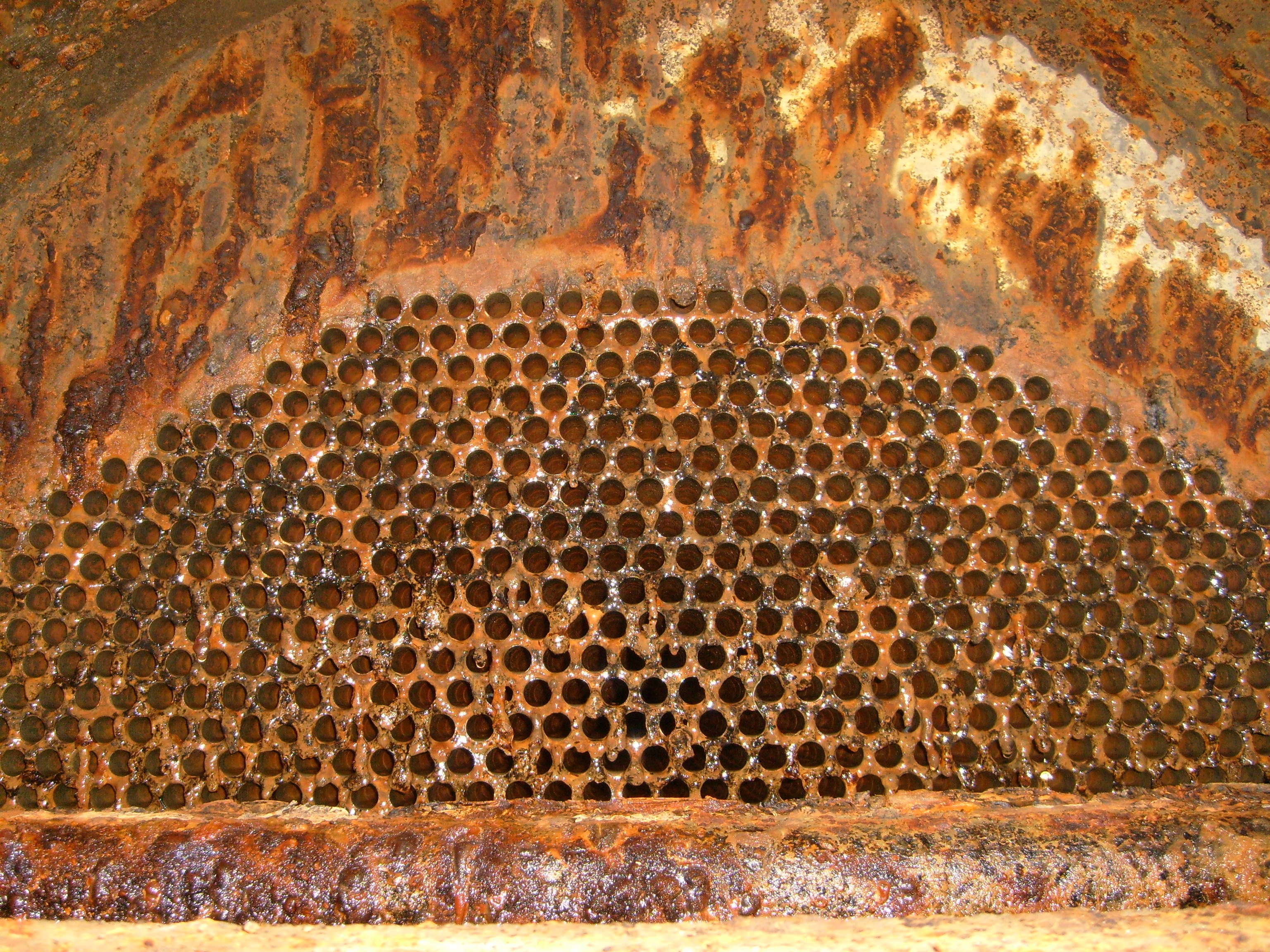 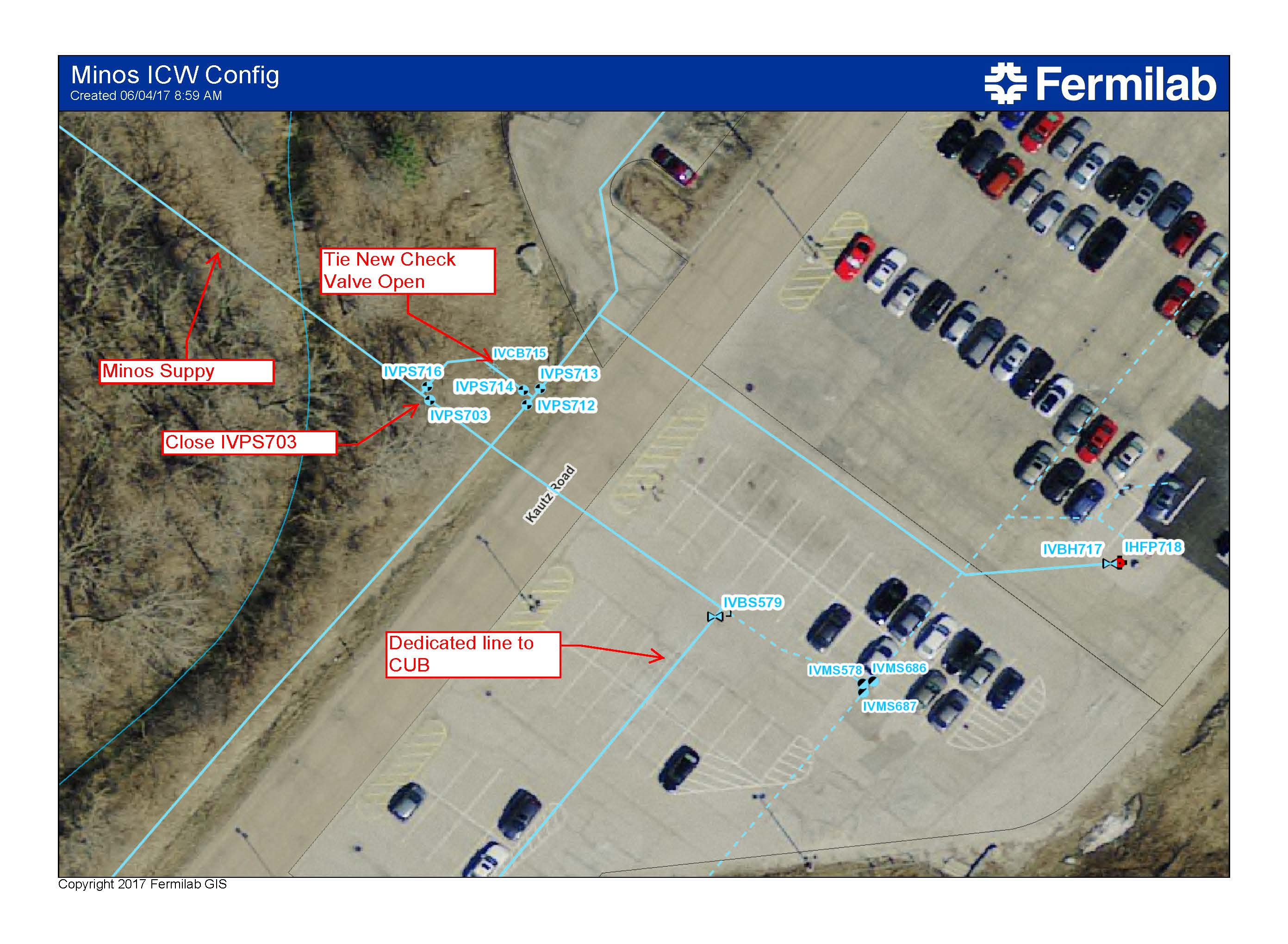